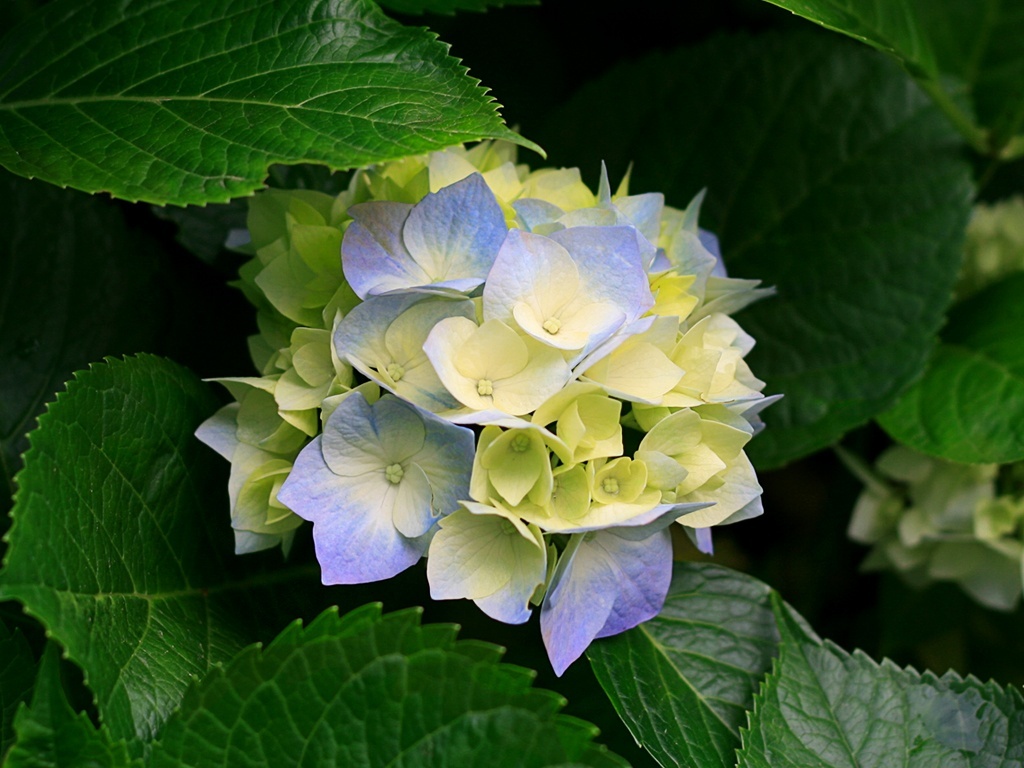 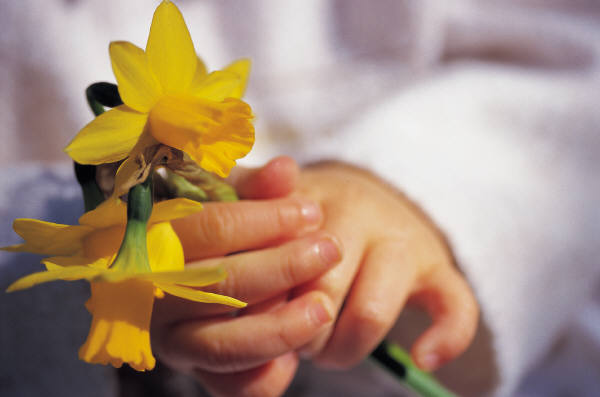 BONJOUR
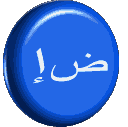 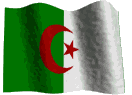 MINISTERE DU TRAVAIL, DE L’EMPLOI ET DE LA SECURITE SOCIALE
CAISSE NATIONALE DES ASSURANCES SOCIALES DES TRAVAILLEURS SALARIÉS 

AGENCE CNAS BEJAIA
PRISE EN CHARGE DES MALADES CHRONIQUES
17/12/2016
DRIDI. M
 DIRECTEUR CNAS BEJAIA
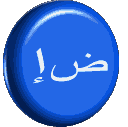 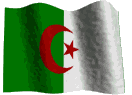 PRESENTATION DE LA CNAS
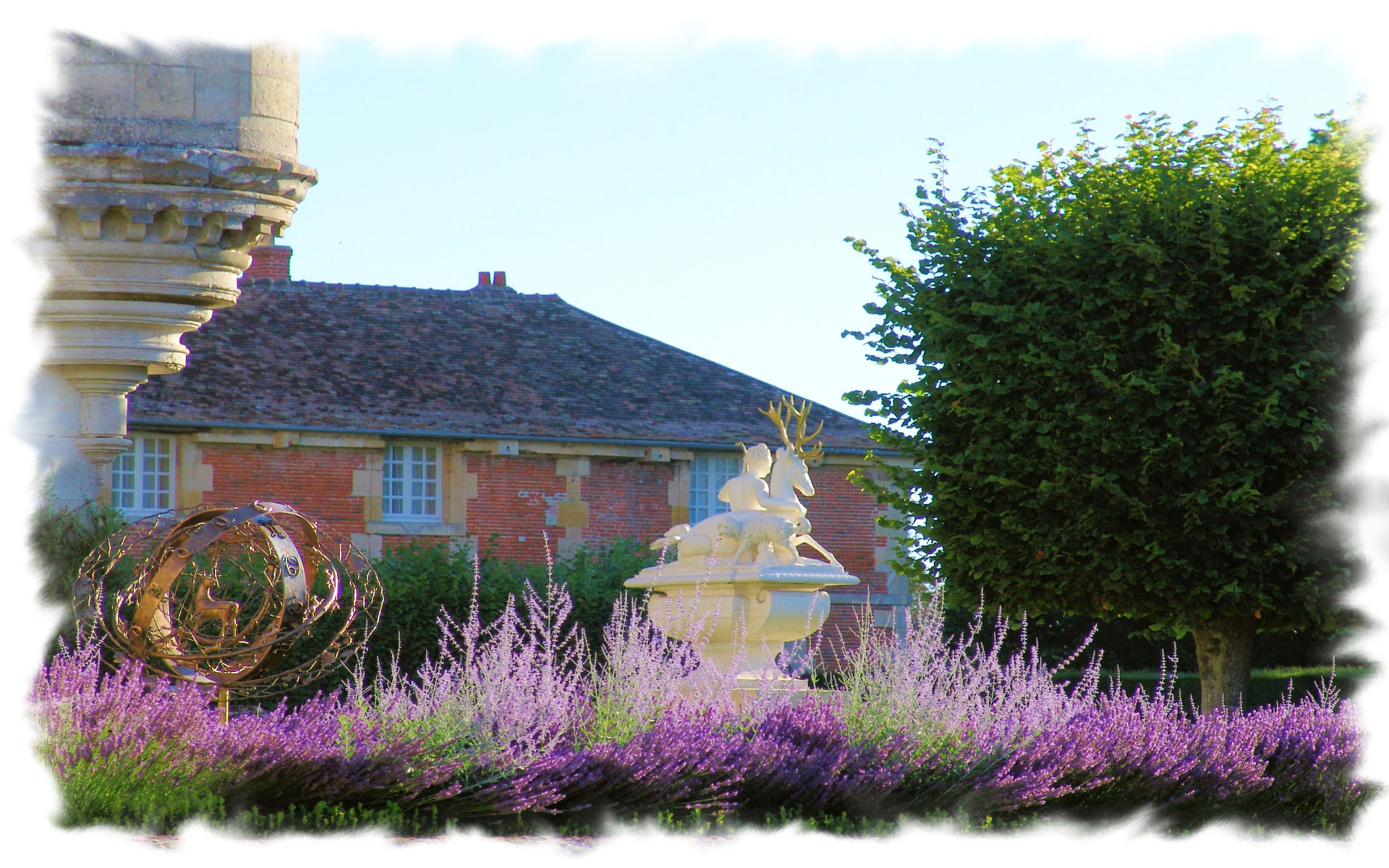 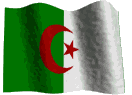 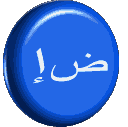 Statut juridique de la CNAS
La CNAS est un établissement public à gestion spécifique dotée de la personnalité morale et de l’autonomie financière et réputée commerçante dans ses relations avec les tiers. 


(Article 49 de la loi n° 88-01 du 12 janvier 1988).
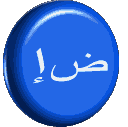 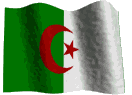 Attributions de la CNAS
Couvrir les prestations des assurances sociales (maladie, maternité, invalidité, décès, AT/MP) ;
Gérer les allocations familiales pour le compte de l’Etat ;
Assurer le recouvrement, le contrôle et le contentieux du recouvrement des cotisations de sécurité sociale destinées au financement de ses prestations;
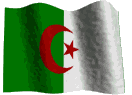 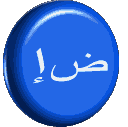 - Attribuer un numéro d’immatriculation national aux assurés sociaux et aux employeurs; 
- Contribuer à la promotion de la politique de prévention des AT/MP et gérer le fonds de prévention AT/MP;
- Gérer les prestations dues aux personnes bénéficiaires des accords bilatéraux de sécurité sociale; 
- Exercer le contrôle médical des bénéficiaires;
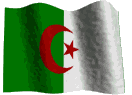 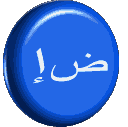 - Entreprendre des actions en vue de faire bénéficier les travailleurs et leurs ayants droit de prestations collectives, sous forme de réalisations à caractère sanitaire et social;
- Gérer le fonds d’aide et de secours;
- Conclure des conventions avec les prestataires de soins; 
- Assurer l’information des bénéficiaires et des employeurs.
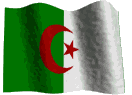 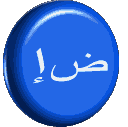 Organisation de la CNAS
- Administrée par un Conseil d’Administration
- Placée sous la tutelle du Ministre du travail, de l’Emploi et de la Sécurité Sociale
- Elle a compétence nationale et dispose de services centraux et locaux (11 Directions et 5 cellules au niveau de la DG ainsi que 49 agences de wilaya).
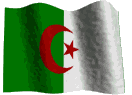 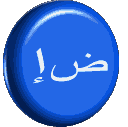 Structures de la CNAS
Pour remplir ses missions, la CNAS dispose de:
Une Direction Générale sise à Ben Aknoun,

49 Agences de wilaya (dont 2 à Alger),

826 structures de paiement réparties à travers le territoire national,

4 cliniques spécialisées,
 
2 Centres d’orthophonie,

1 école spécialisée pour les handicapés,
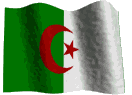 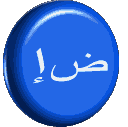 - 4 Centres Régionaux d’Imagerie Médicale (Constantine, Jijel, Laghouat et Tlemcen)

- 33 Centres de Diagnostic, de Soins et de dépistage précoce,

- 49 officines pharmaceutiques,

- 30 Crèches et Jardins d’Enfants,

- 1 imprimerie à Constantine,

- 1 centre familial à caractère social à Ben Aknoun,

- 1 complexe touristique à Melbou (W. Béjaia).
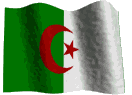 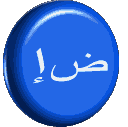 Prestations offertes
Les soins de santé et les médicaments sont pris en charge à 80 % et dans certains cas à 100 % (Malades chroniques dont l’affection est prévue par la loi).
L’indemnisation des arrêts de travail pour maladie représente 50 % du salaire pendant les 15 premiers jours puis est portée à 100 % du salaire à compter du 16ème. En cas d’hospitalisation, elle est de 100% dès le 1er jour.
La durée maximale de cette indemnisation est de trois ans.
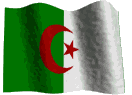 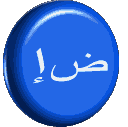 Les prestations de l’assurance maternité sont prises en charge à 100%, la femme travailleuse bénéficie d’un congé de maternité de 98 jours.
Le montant minimum des pensions d‘invalidité est égal à 75% du SNMG.
Au décès de l’assuré, il est servi un capital décès à ses ayants droit.
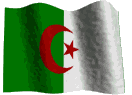 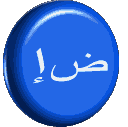 Les risques professionnels donnent lieu à une couverture à 100 % pour les soins et les arrêts de travail.
Des rentes sont versées en cas de séquelles corporelles de l’accident.
Des rentes sont servies aux ayants droit en cas d’accident mortel.
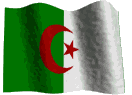 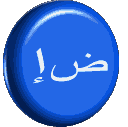 La CNAS EN CHIFFRE
La CNAS couvre plus de 28 millions bénéficiaires de ses prestations (toute catégorie confondue).
Le nombre des employeurs affiliés, tous secteurs confondus, est de 346 924.
Les assurés sociaux titulaires de la carte Chifa sont de 11 102 562 dont 6 025 589 : salariés cotisants,
Les retraités sont au nombre de 2 301 483, 
Le nombre de personnes handicapées pris en charge par le système est de 288 725.
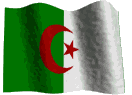 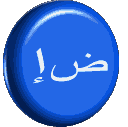 Nombre des assurés sociaux est de 13.262.072 dont:

7.669.222 Actifs,
5.592.080 Inactifs.
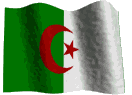 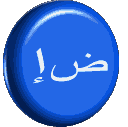 Répartitions des  employeurs par secteur d’activité:
Public                              10 156
Privé                               324 271
Administrations                 7 674
Associations                      1 191
Etrangers                          1 203  
Catégories Particulières      2 420
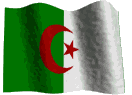 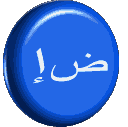 EN MATIERE DE CONVENTIONNEMENT
Nombre de pharmacies conventionnées: 10.367 (dont 9580 privées et 787 ENDIMED)
Nombre de médecins conventionnés: 2.965
Nombre d’opticiens conventionnés: 523
Nombre de cliniques de cardiologie conventionnées: 16
Nombre de centres d’hémodialyse conventionnés: 137
Nombre de transporteurs sanitaires conventionnés: 271
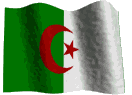 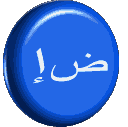 financement
Les ressources du système national de sécurité sociale proviennent des cotisations.
Les cotisations sont assises sur la totalité du salaire, tel que déclaré par l’employeur.
L’assiette de cotisation est fixée par la loi.
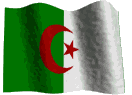 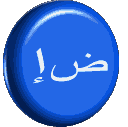 Le taux de cotisation fixé par un texte réglementaire. Actuellement, il est de 34,5 % de l’assiette dont :
25 % à la charge de l’employeur, 
9 % à la charge du salarié, 
0,5 % au titre des œuvres sociales,
L’assiette des cotisations est également l’assiette des prestations (indemnités journalières, pensions, rentes, capital décès)
Les affections prévues à l’article 4 alinéa 2 du décret 84-27  du 11 février 1984 qui prévoit le taux de 100%
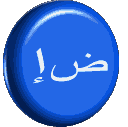 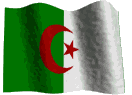 1) La tuberculose sous toutes ses formes, 
2) Les psychonévroses graves, 
3) Les Maladies cancéreuses, 
4) Les hémopathies
5) La sarcoïdose, 
6) L’hypertension artérielle maligne,
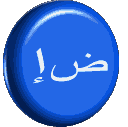 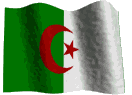 7) Les maladies cardiaques et vasculaires suivantes : 
Angine de poitrine, 
Infarctus du myocarde,
Pontage aorto-coronarien, 
Remplacement valvulaire prothétique,
Valvulopathie décompensée
Maladies athéromateuses évoluées, 
Artérite des membres inférieurs,
Accident vasculaire cérébral, méningé ou cérébraux-méningé, 
Troubles du rythme avec stimulateur,
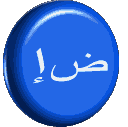 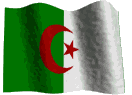 8) Les maladies neurologiques suivantes: 
Sclérose en plaques, 
Syndromes extra pyramidaux, 
Paraplégies Hémiplégies 
Epilepsies du lobe temporal, myocloniques progressives et post traumatiques, 
9) Maladies musculaires ou neuromusculaires suivantes:
Polynévrites, 
Amyotrophies spinales progressives, 
Myopathies, 
Myasthénies,
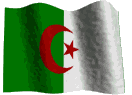 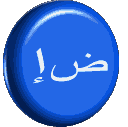 10) Les encéphalopathies,
11) Les néphropathies
12) Les rhumatismes chroniques inflammatoires ou dégénératifs suivants : 
Spondylarthrite ankylosante, 
Polyarthrite rhumatoïde, 
Arthroses graves 
13) La périarthrite noueuse,
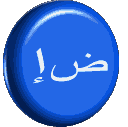 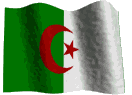 14) Le lupus érythémateux disséminé, 
15) Les insuffisances respiratoires chroniques par obstruction ou restriction 
16) La poliomyélite antérieure aiguë. 
17) Les maladies métaboliques suivantes : 
Diabètes, 
Dysprotéïnémies, 
Dyslipoïdoses, 
18) Les cardiopathies congénitales,
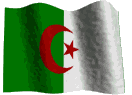 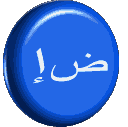 19) Les affections endocriniennes complexes,
20) Le rhumatisme articulaire aigu,
21) L’ostéomyélite chronique,
22) Les complications graves et durables des gastrectomies et de la maladie ulcéreuse, 
23) La cirrhose du foie, 
24)La rectocolite hémorragique, 
25) Le pemphigus malin et le psoriasis, 
26) L’hydatidose et ses complications
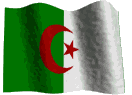 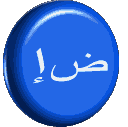 Les affections chronique prévues dans la circulaire 645/07 prise en charge à 80% dans le cadre du tiers payant sont:

Hypertension artérielle,
L’ashme modéré,
Maladie de crhon.
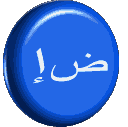 LES PRESTATIONS EN ASSURANCES MALADIE
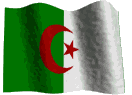 1 - Prestations en nature
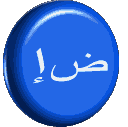 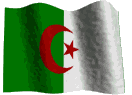 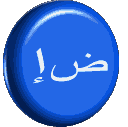 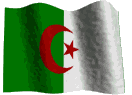 Les prestations en nature de l’assurance maladie consistent en la prise en charge des soins de santé justifiés par l’état de santé de l’assuré social ou de ses ayants droit.
Les conditions d’attribution, la nature et le niveau de ces prestations sont définies par la loi n° 83-11 du 2 juillet 1983, modifiée et complétée, relative aux assurances sociales
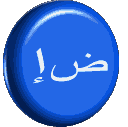 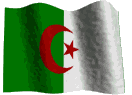 Les modalités d’application de certaines dispositions de la loi relative aux assurances sociales sont définies par voie réglementaire, notamment le décret n° 84-27 du 11 février 1984.
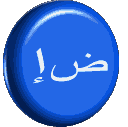 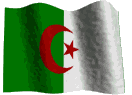 Les prestations en nature de l’assurance maladie comportent la couverture des frais :
médicaux
chirurgicaux
d’hospitalisation
des actes de diagnostic et thérapeutiques, y compris les explorations biologiques
 pharmaceutiques
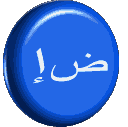 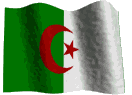 d’appareillage et de prothèse 
de rééducation fonctionnelle et de réadaptation professionnelle
de soins et de prothèse dentaires et d’orthopédie maxillo-faciale 
d’optique médicale 
de cures thermales ou spécialisées en relation avec les pathologies dont est atteint le malade
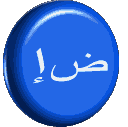 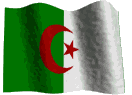 de transport sanitaire ou tout autre moyen lorsque ce mode de transport est nécessité par l’état de santé du malade
des prestations liées au planning familial 
D’autres prestations en nature peuvent être prévues par voie réglementaire
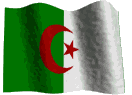 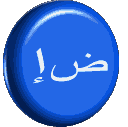 Sont également pris en charge les frais de déplacement de l’assuré social, de ses ayants droit et, le cas échéant, de son accompagnateur,  :
en cas de convocation par l’organisme de sécurité sociale pour un contrôle médical
pour une expertise médicale
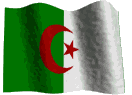 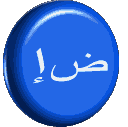 en cas de convocation par la commission d’invalidité de wilaya qualifiée 
pour bénéficier d’une action sanitaire organisée conformément aux dispositions de la réglementation en vigueur 
lorsque les soins ne peuvent être dispensés dans la commune de résidence
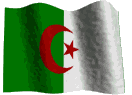 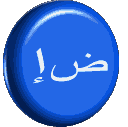 Conventionnement Appareillage ONAAPH
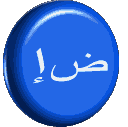 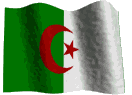 La convention passée en date du 3 décembre 2012 entre la CNAS et l’ONAAPH a pour objet de définir les conditions et modalités de fourniture des articles d’appareillage par l’ONAAPH et de leur remboursement par la CNAS
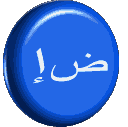 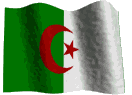 Cette convention qui prend en compte les dispositions de la réglementation en vigueur en matière de prise en charge des articles d’appareillage et des accessoires pour handicapés et prévoit la dispense d’avance des frais par l’assuré social est donc passée en application de l’article 60 de la loi n° 83-11 du 2 juillet 1983, modifiée et complétée, relative aux assurances sociales.
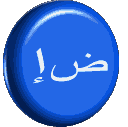 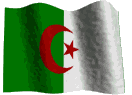 Les frais d’appareillage et de prothèse font partie des prestations en nature prises en charge au titre de l’assurance maladie et des accidents du travail et maladies professionnelles et ce, en application des :
article 8 de la loi n° 83-11 du 2 juillet 1983, modifiée et complétée,  relative aux assurances sociales 
article 30 de la loi n° 83-13 du 2 juillet 1983, modifiée et complétée, relative aux accidents du travail et maladies professionnelles
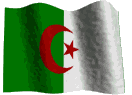 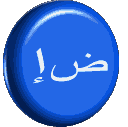 Les modalités de prise en charge des articles  d’appareillage et de prothèse sont fixées par les articles 8, 9, 10 et 11 du décret n° 84-27 du 11 février 1984 fixant les modalités d’application de la loi n° 83-11 précitée
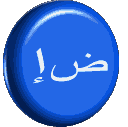 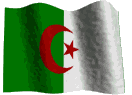 Bénéficiaires
Bénéficient des articles et produits d’appareillage les assurés sociaux et leurs ayants droit remplissant les conditions d’ouverture des droits aux prestations en nature de l’assurance maladie.
En bénéficient également les victimes d’accidents ou de maladies dont le caractère professionnel est reconnu.
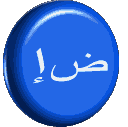 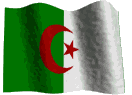 Définition de l’appareillage
La couverture des frais d’appareillage comporte le remboursement des frais d’acquisition, d’installation, de réparation et de renouvellement des appareils de prothèse et d’orthopédie et ce, dans les conditions techniques prévues par la réglementation ainsi que le remboursement des systèmes d’attache et des autres accessoires nécessaires au fonctionnement de ces appareils
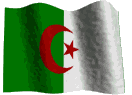 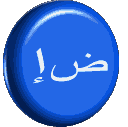 Conformément à cette définition, reprise par l’article 8 du décret n° 84-27 du 11 février 1984, ne peuvent donc être pris en charge que les appareils et accessoires figurant à la  nomenclature de l’appareillage et répondant aux normes de fabrication contenues dans le cahier des charges.
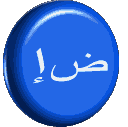 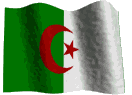 Cette liste comporte des articles d’appareillage relevant de l’une des deux catégories d’appareillage existantes, soit :
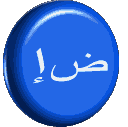 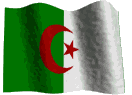 Le petit appareillage complète un organe
Le grand appareillage remplace un organe
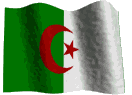 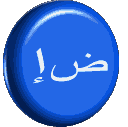 Modernisation, informatisation et allégement des procédures pour l’amélioration de la qualité du service public
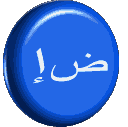 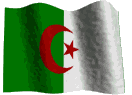 1-Facilitations au profit des assurés sociaux et de leurs ayants droit, aux besoins spécifiques :
L’assuré social aux  besoins spécifiques  peut s’adresser au centre de l’ONAAPH de son choix, sur tout le territoire national,  pour l’acquisition de son appareillage sans avoir à se déplacer à son centre d’affiliation. L’agence CNAS de situation de la structure de l’ONAAPH prend en charge les démarches visant la remise de l’appareillage demandé aux assurés sociaux, et ce, quel que soit l’agence d’affiliation.
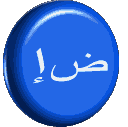 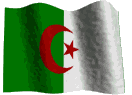 2- Mise à jour à distance  de la carte CHIFA chez les officines conventionnées :

Dans le cadre de l’évolution du système CHIFA et l’allègement des procédures d’obtention des produits pharmaceutiques, depuis le mois de mai 2015, les assurés sociaux et leurs ayants droit, peuvent  s’adresser à toute officine pharmaceutique conventionnée avec la CNAS,  sur tout le territoire national, pour la  mise à jour à distance de leurs cartes CHIFA, sans avoir à se déplacer jusqu’aux structures de la CNAS.
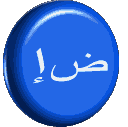 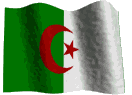 3 - Décentralisation de l’attestation d’ouverture de droits :


    La décentralisation et l’automatisation de l’attestation d’ouverture       de droits, permettent à l’assuré social l’obtention de cette attestation via le système informatique au niveau de l’ensemble des structures de paiement, et ce, quel que soit le centre d’affiliation de l’assuré social.
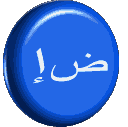 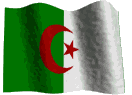 4- Modernisation des procédures de déclaration des cotisations de sécurité sociale  et payement via le site internet:

A travers la télé-déclaration des cotisations de sécurité sociale qui est une  fonctionnalité destinée aux employeurs pour l’envoi des différentes  déclarations à distance via le site web. Cette procédure leur permet de renseigner, sans avoir à se déplacer, leurs effectifs, l’assiette de cotisation et l’état de mouvements de leurs salariés et procéder au payement sans se déplacer.
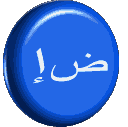 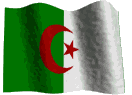 5- Mesures d’encouragement et d’appui à la promotion de l’emploi :

La CNAS œuvre et veille à la promotion de la politique de « la création d’emploi », par la mise en place des mesures incitatives au profit des employeurs lors du recrutement des jeunes demandeurs d’emploi, en leur assurant des avantages et des abattements en matière de charges sociales, selon des conditions déterminées  et des taux fixés sur la base de la région et du secteur d’activité.
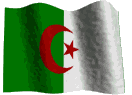 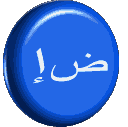 6- Allègement des procédures du contrôle médical :

* Dispense des assurés sociaux âgés de 75 ans et plus, du contrôle médical.
* Contrôle à domicile pour les personnes aux besoins spécifiques.
* Suppression du contrôle médical à priori, sauf pour les cas spécifiques.
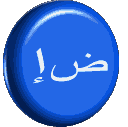 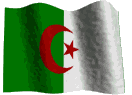 7- Régularisation des situations des assujettis à la sécurité sociale débiteurs de cotisations sociales :

En application des dispositions prévues par l’ordonnance n° 15-01 du 23 juillet 2015 de la loi de finances complémentaire pour l’année 2015, les  employeurs redevable sont invités pour bénéficier de l’annulation de toutes les sanctions financières dès versement de l’intégralité des cotisations principales dues ou bien demander un échéancier de paiement avant la fin du 31 décembre 2016.
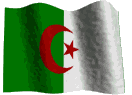 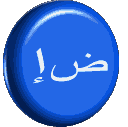 8- mise en place d’un  call center pour information et orientation  et la prise en charge des préoccupations des assurés sociaux, les employeurs et tous les citoyens.
N°3010
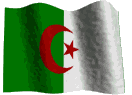 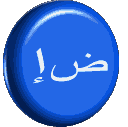 9- mise en place d’une application androïde el HANAA CNAS

pour la consultation de l’hitorique des remboursements des prestations en nature et l’historique des indemnités journalières en assurances maladie et accident de travail. Ainsi que l’emplacement et les cordonnés des structures d’affiliation. S’inscrire sur le site https://elhana.cnas.dz et récupérer le mot de passe auprès du centre d’affiliation de l’assuré.
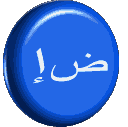 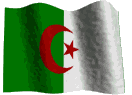 10- Elargissement du champ de couverture de la sécurité sociale aux personnes actives occupées :
L’article 60 de la de la LFC 2015 prévoit l’affiliation volontaire des personnes actives sans couverture sociale pour bénéficier des prestations en nature de l’assurance maladie et maternité, contre le versement d’une cotisation mensuelle fixée à 12% assise sur une assiette dont le montant est égal au Salaire National Minimum Garanti (SNMG). Cette disposition est applicable pour une période transitoire de trois (3) années au maximum accordées aux affiliés volontaires pour leur permettre de formaliser leur situation professionnelle ultérieurement.
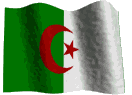 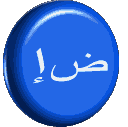 11 - La CNAS s’est doté du portail d’état civil pour ne plus demander les  extraits de naissance,  l’acte de décès, l’acte de mariage. 

12-  l’entraide administrative 
 la non affiliations CASNOS  et la non perception CNR  sont établies directement à la CNAS suite à un échange de fichiers
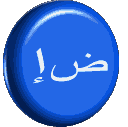 conclusion
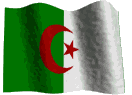 La CNAS continue à penser à ses assurés en modernisant ses prestations de services et son efficacité en contribuant à L’amélioration des droits de ses  assurés et l’élargissement de la couverture sociale à l’ensemble de la population, objectif auquel doit répondre le système national de sécurité sociale.
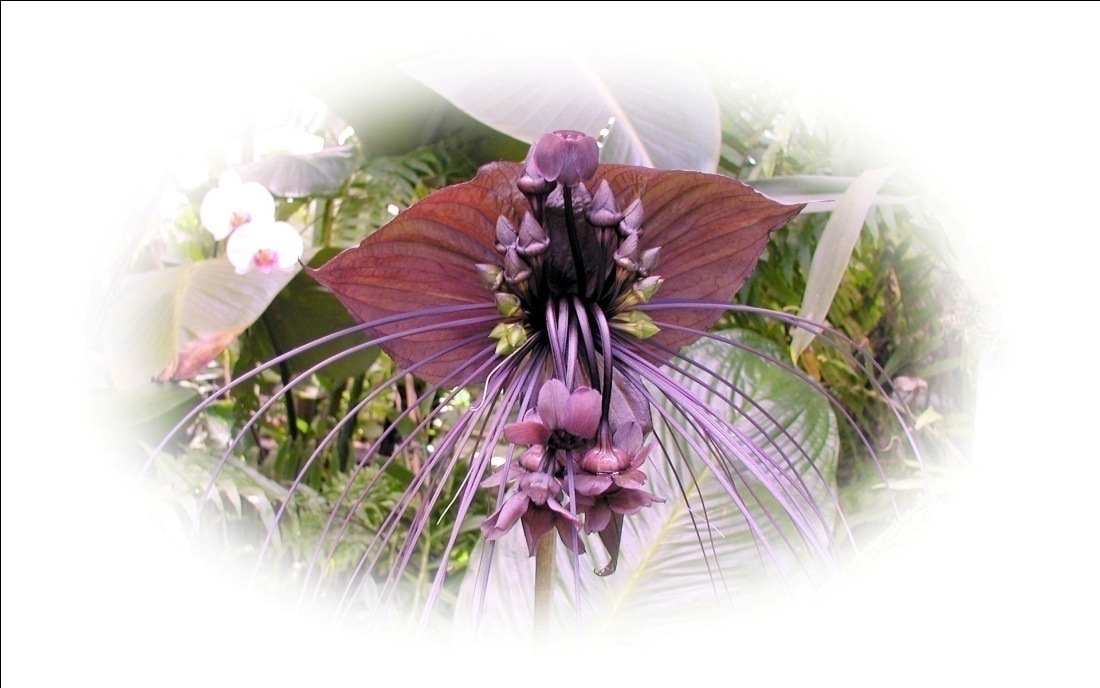 Merci de votre attention